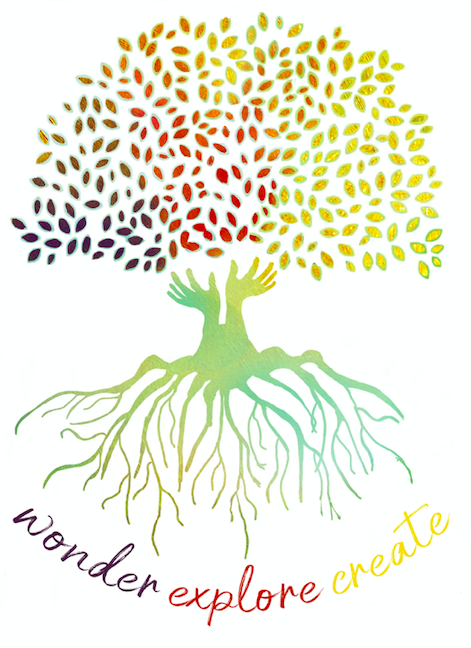 How can we support students with special needs during Discovery? 
How might we solve some possible hurdles we can be faced with when working alongside our special needs students?
A professional learning Module for Learning Support Officers
Module 2
Part B
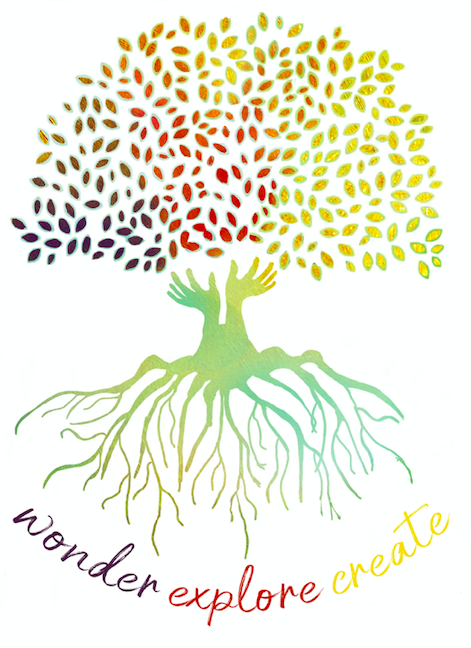 How might we solve some possible hurdles or challenges when working with special needs students in Discovery?
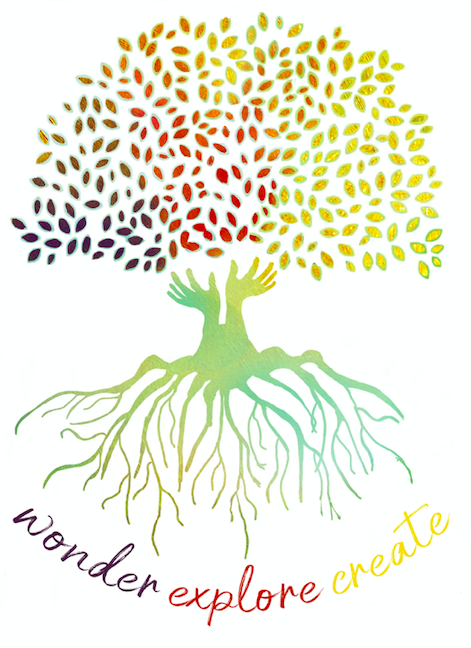 Common concerns/hurdles
During Discovery we may observe children who are;
not engaging with anything that is set out during the session
being disruptive
not coping with noise
not sticking at anything longer than a couple of minutes 
doing the same thing all of the time
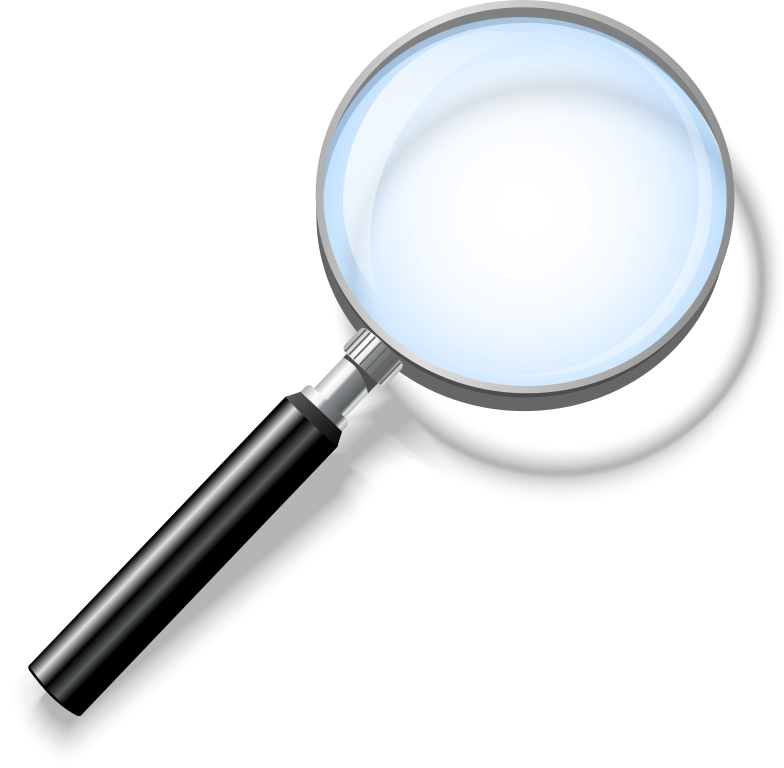 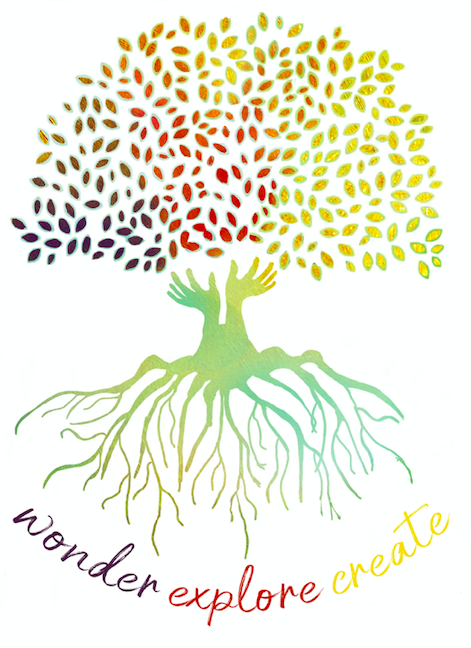 Common concerns/hurdles
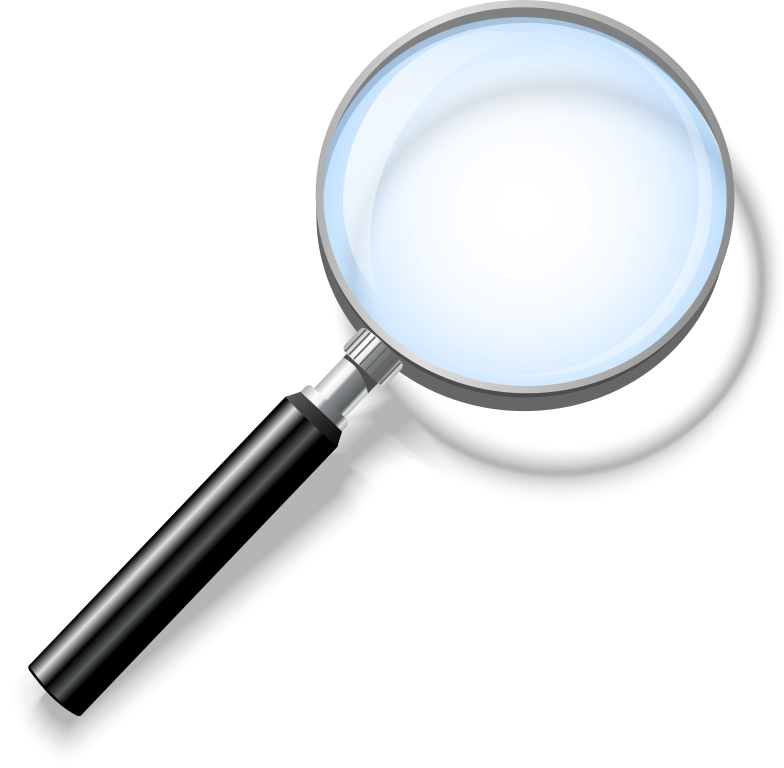 Adult as RESEARCHER
Why do you think this might be happening?

Observe the child for a session (from afar if possible) and record what you notice

Share your observations and develop a strategy with the teacher
Set a GOAL for the student in conjunction with the teacher and share it WITH the student and explain WHY you have set that goal 

Be CONSISTENT and PERSISTENT with the goal  - it will take time - and the strategy you trial might need more than one session 

CELEBRATE the small steps!!!!
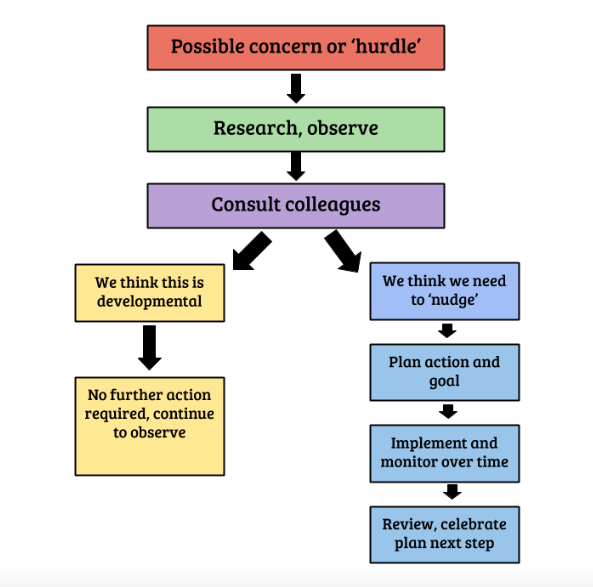 Approach the concern as a problem solver
Once you have identified you have a possible concern about the way a student is engaging with Discovery you can use this process to work it through and decide what the next step is. 
Remember our view of the child and keep in mind we want to build on strengths like we saw in Felix’s story.
Watch and listen without judgement

Ask the child what they are thinking and feeling during Discovery

Observe the environment, and what is happening around the child

Ask yourself- I wonder why they are doing that?
Identify possible triggers and inhibitors
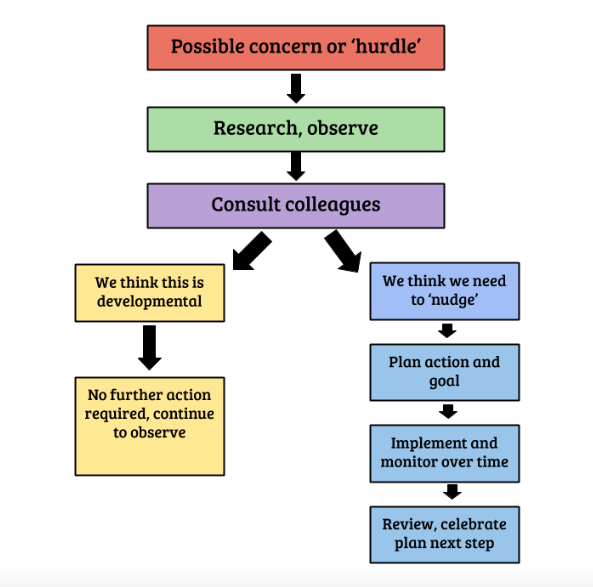 Class teacher and other teachers or LSOs involved in Discovery

Special needs or wellbeing  staff

Does the student have a PLP?
Share the goal, the plan and the responsibility with the child. (Competent and capable)
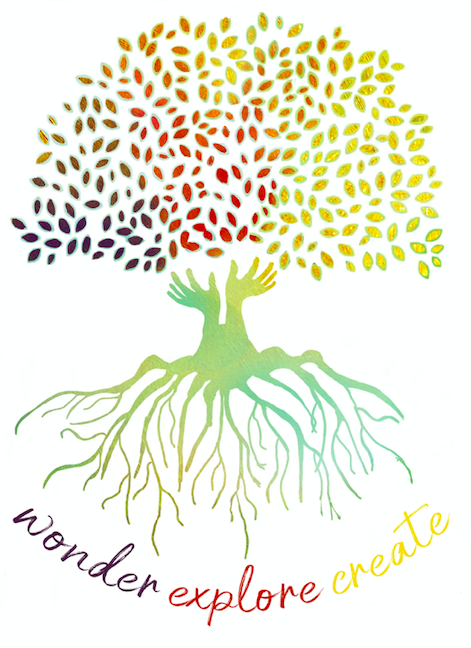 What are some possible hurdles when working with special needs students in Discovery and how might we approach this?
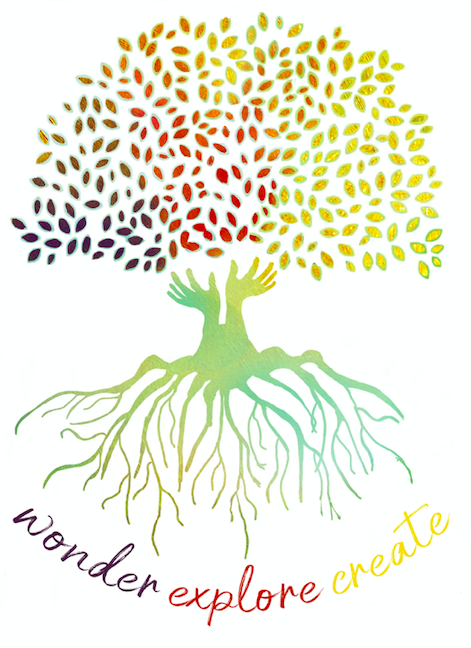 Child not engaging with anything
4 Views of the Child - Competent and Capable 
	
Why?  Perhaps they are overwhelmed with too much choice?
Perhaps the areas don’t interest them?
Perhaps they don’t have the social skills to enter into the area where other children are already playing?
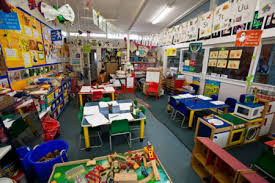 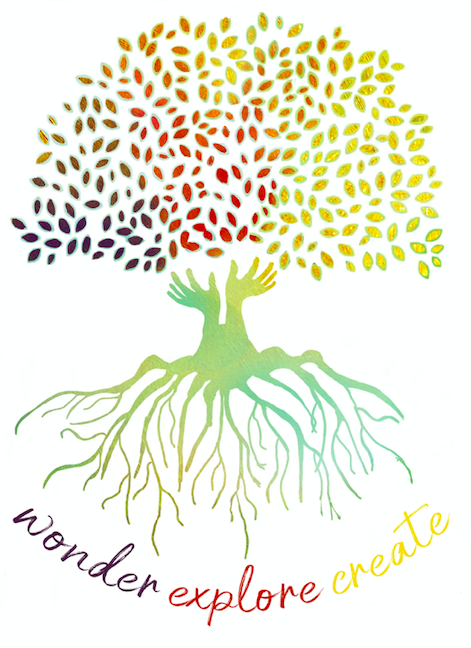 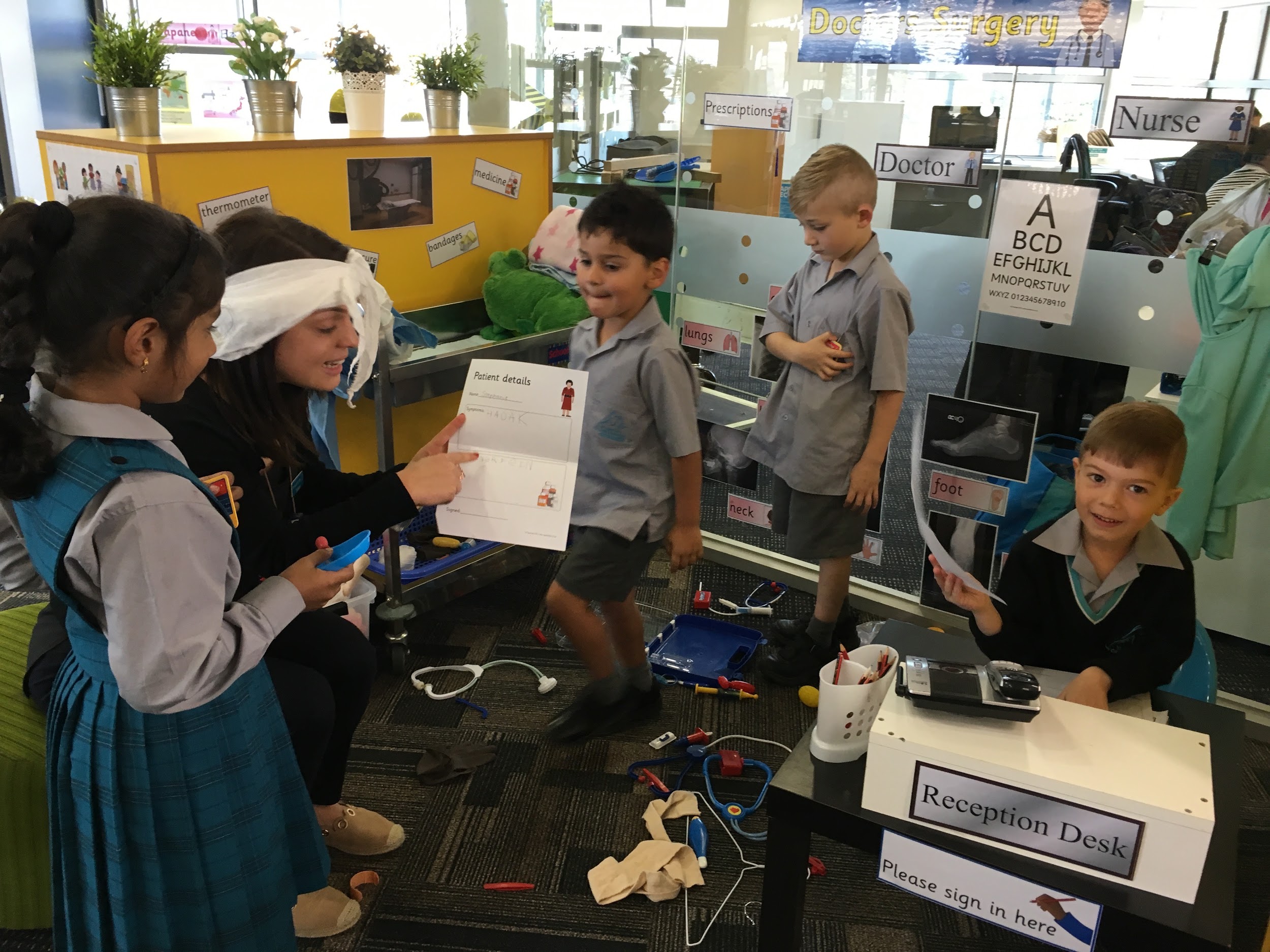 Child not engaging with anything
Possible Strategies

Narrow down the choices to 2 or 3 options that you know they will like and help them make a choice

During the introduction you could take the child on a tour of what’s on offer and help them choose before the session starts

Find out what they are really interested in and make sure there is an area where the child can pursue this 

Be a co-player in the area they choose  and gradually draw back support over time
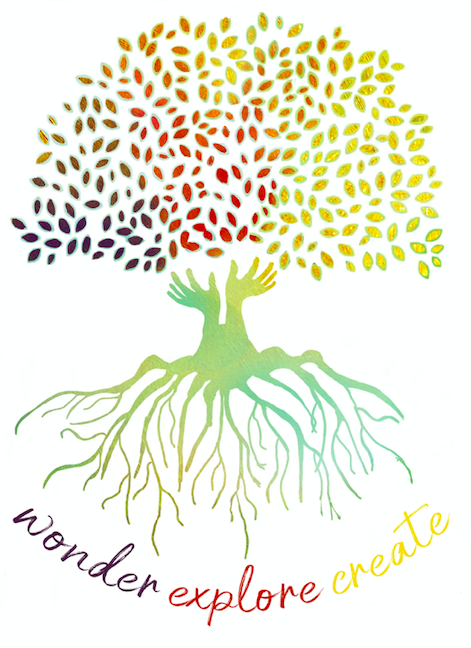 Child not coping with noise
4 Views of the Child - Competent and Capable 

Why?  Perhaps the noise level is actually much higher than it needs to be?
Perhaps there are too many “louder” areas/stations placed together in the same space
Perhaps the surfaces where the areas are set out don’t lend themselves to the materials being used there
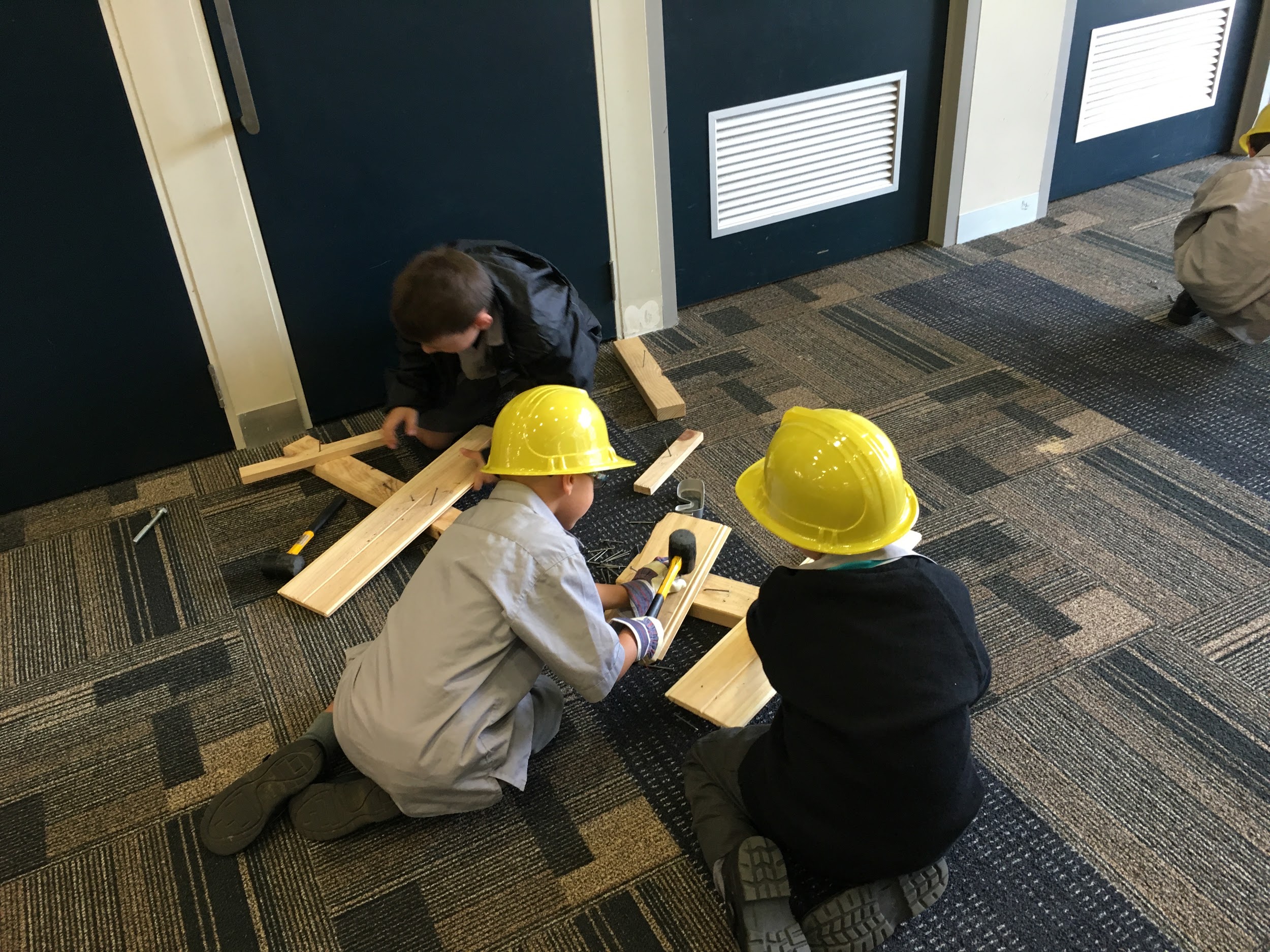 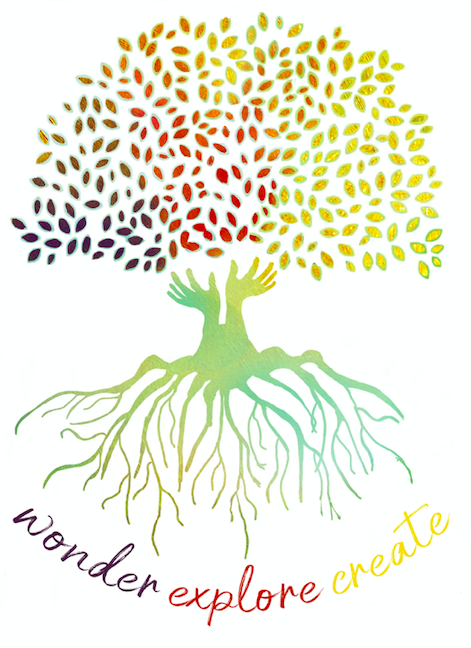 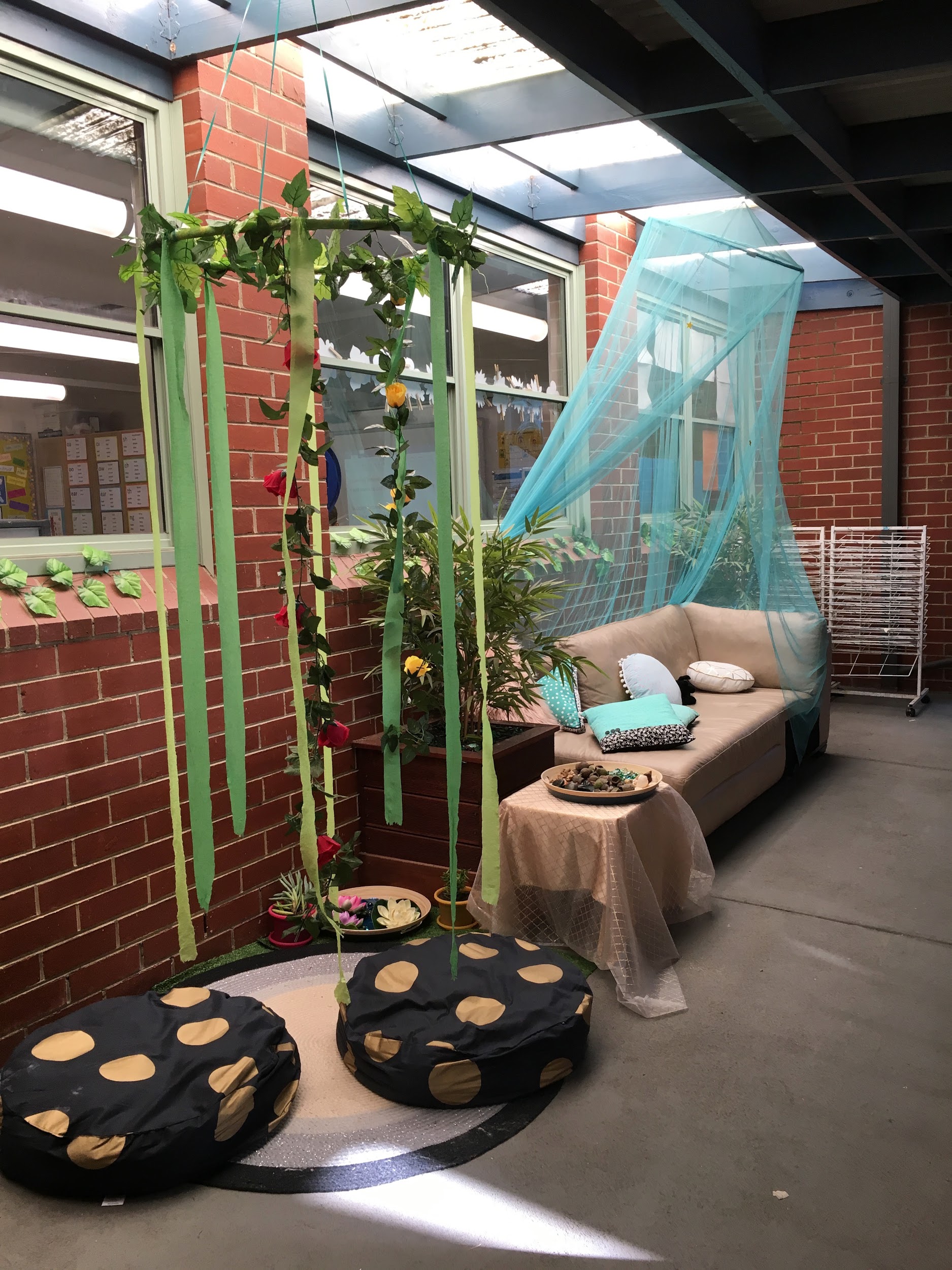 Child not coping with noise
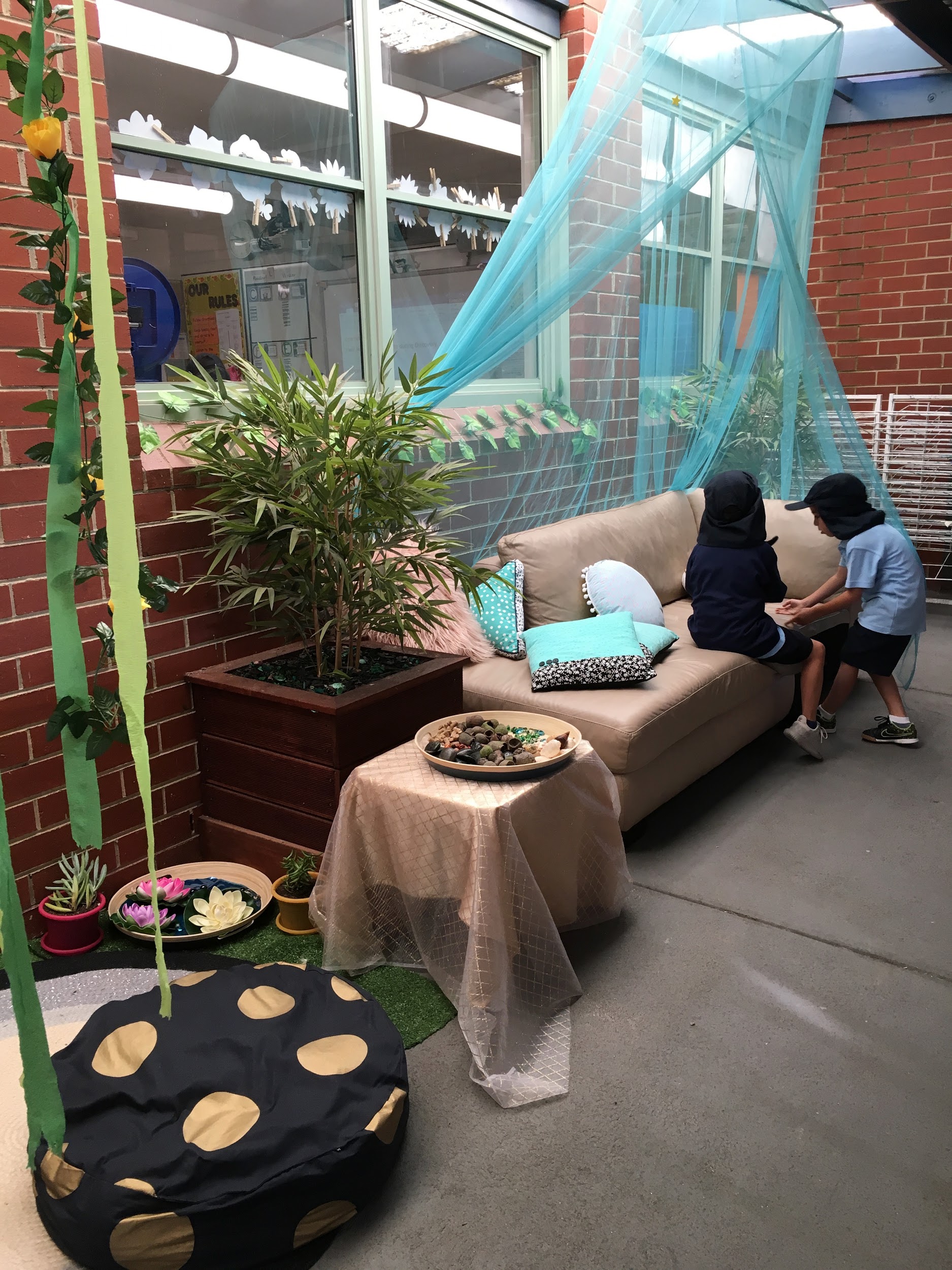 Possible Strategies

Ensure there is a “quiet space” or an area designated during Discovery for those stations that are not as loud 

Try to make use of nature and the outdoor areas as much as possible 

Make use of softer surfaces for louder areas e.g. felt or table runners, cork mats
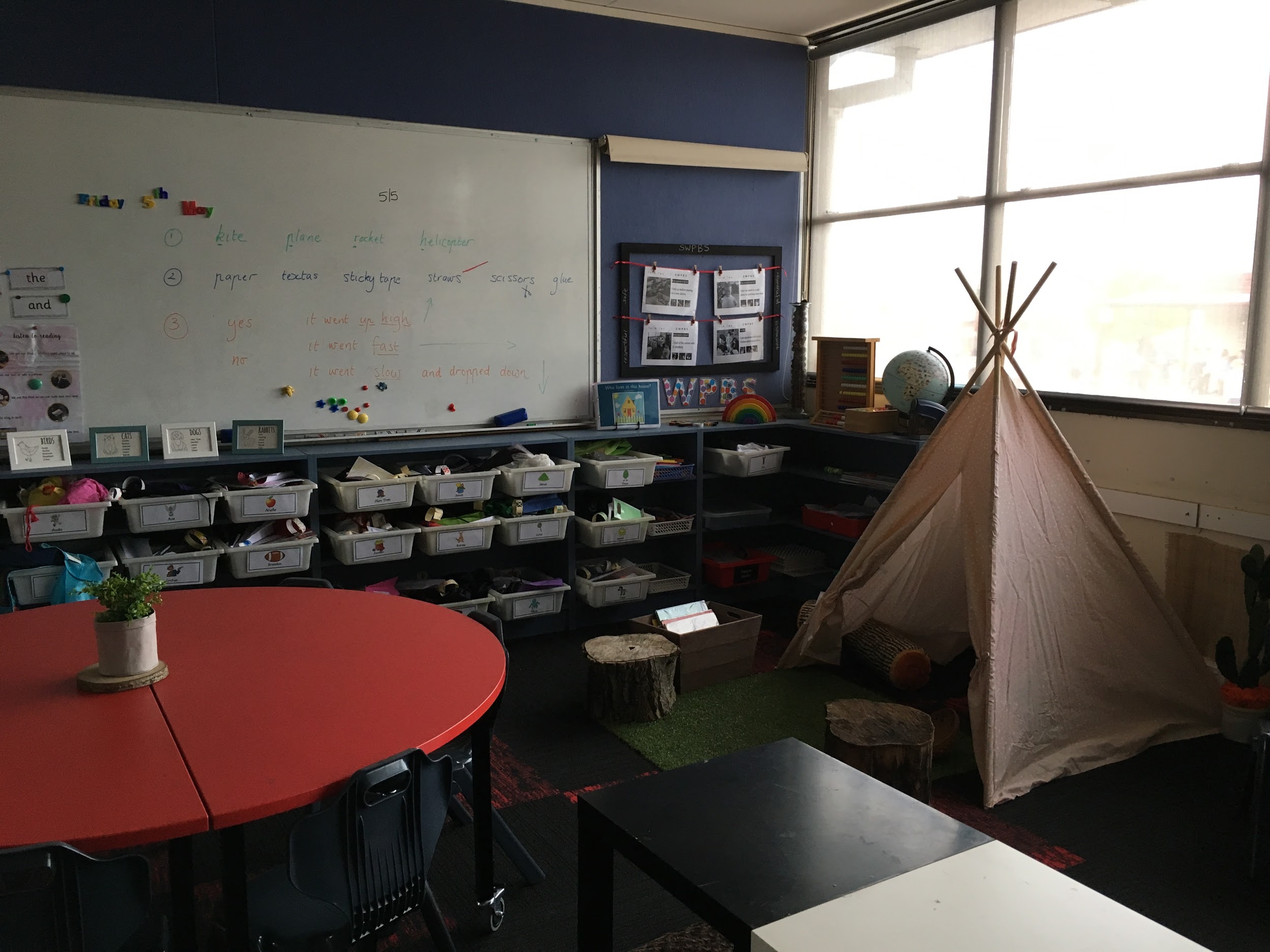 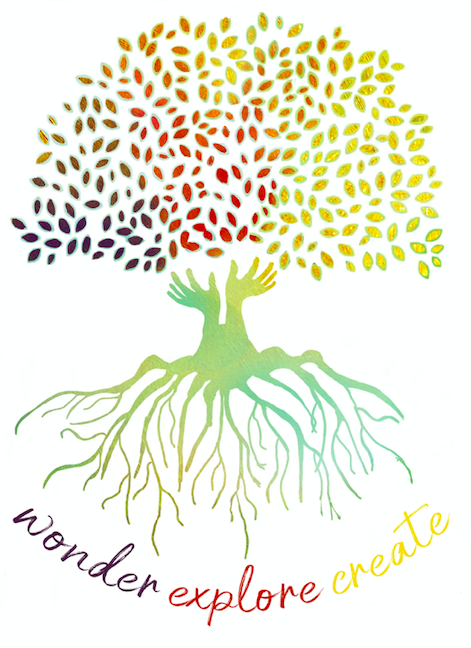 Child not sticking at anything for very long
Possible Strategies

Become a co-player and commentate your play and engage the student into conversation with you

If you see the student having a problem, step in and suggest a way to solve it to encourage them to persevere 

Set a timer and tell them they have to be there for the duration of the timer - start off smaller and then slowly build up the expected time

Set limits
4 Views of the Child - Competent and Capable 
	
Why?  Perhaps the areas don’t interest them?
Perhaps they are worried they will miss out on the other opportunities that are set out?
Perhaps they don’t feel confident with the materials or struggle with an idea to get started?
Child doing the same thing over and over
4 Views of the Child - Competent and Capable 
Why?  Perhaps they are exploring a different idea each time they visit?
Perhaps they aren’t given opportunity to depth their exploration when having to pack away at the end of the session?
Perhaps they are comfortable with what is familiar to them
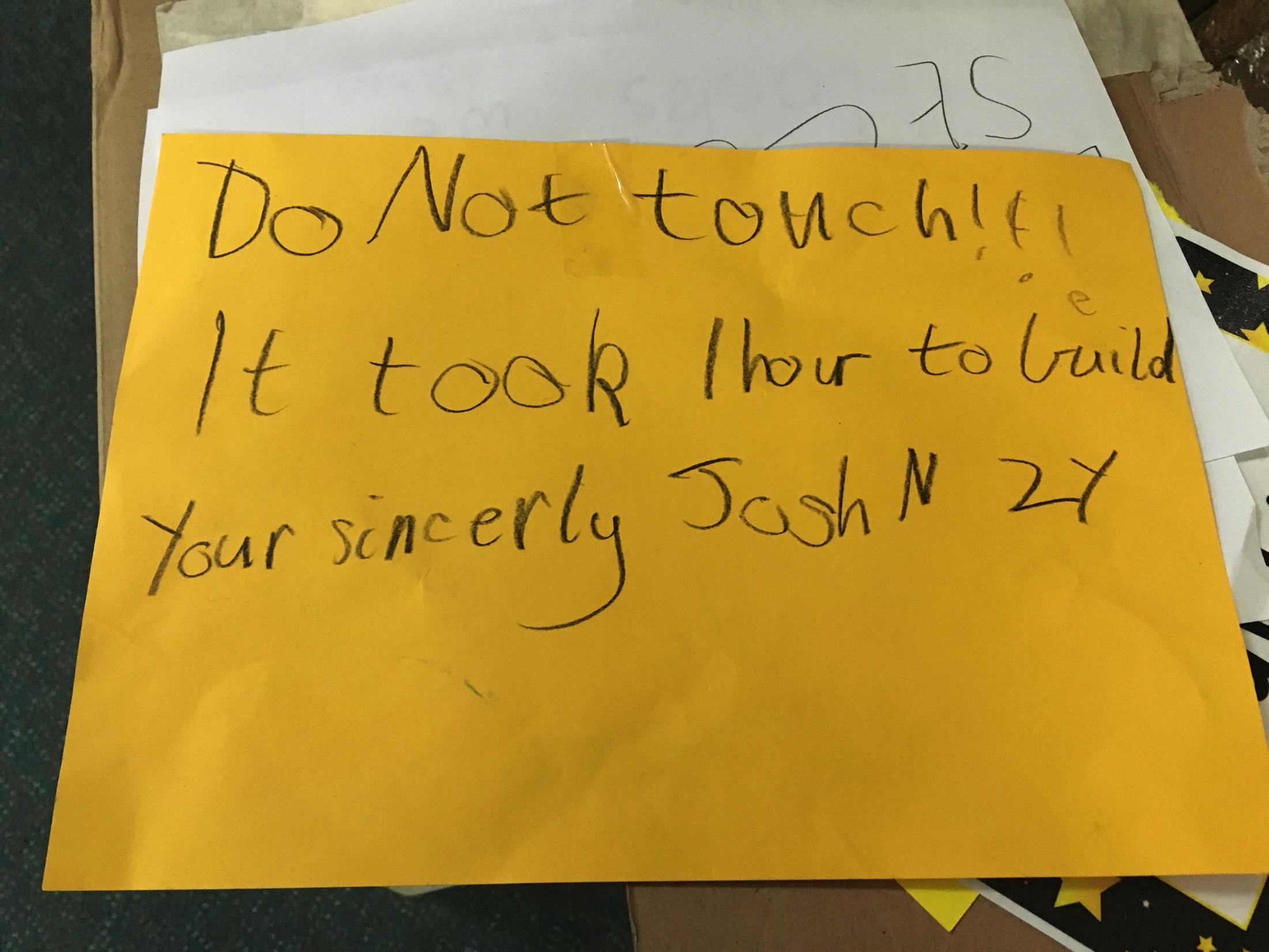 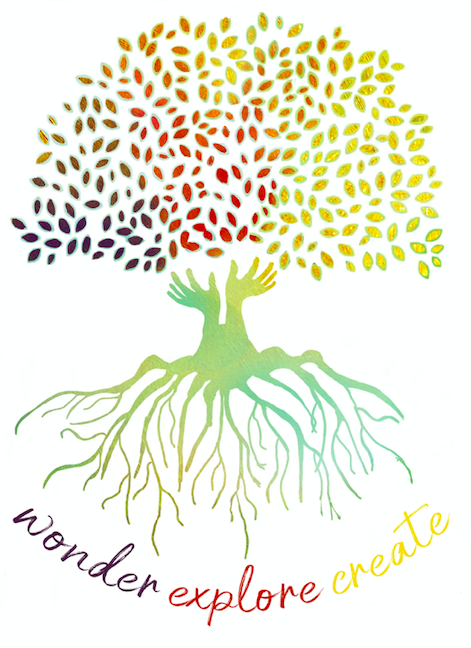 Child doing the same thing over and over
Possible Strategies

Take on researcher role and observe child over consecutive sessions and try to ascertain what they are learning or concepts they are grappling with.  How can you help take this further?

Tap into their interests

Place other materials or opportunities near by or in the area to try and extend the exploration  

Invite them to join you in a different area that might be similar to what they are exploring
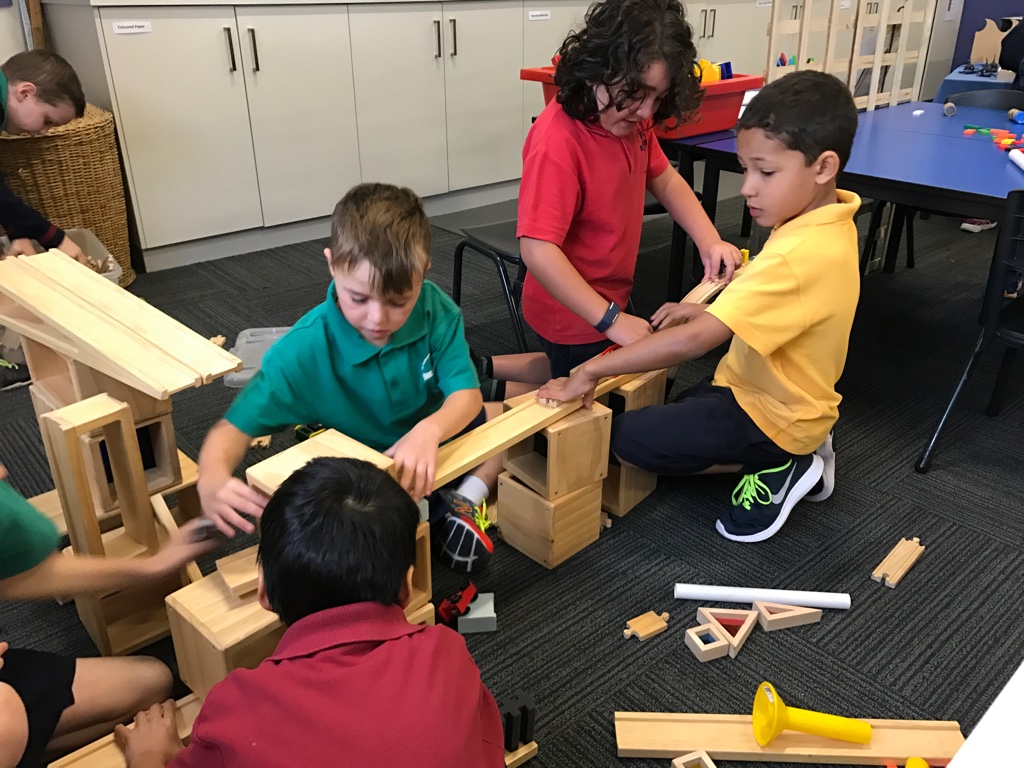 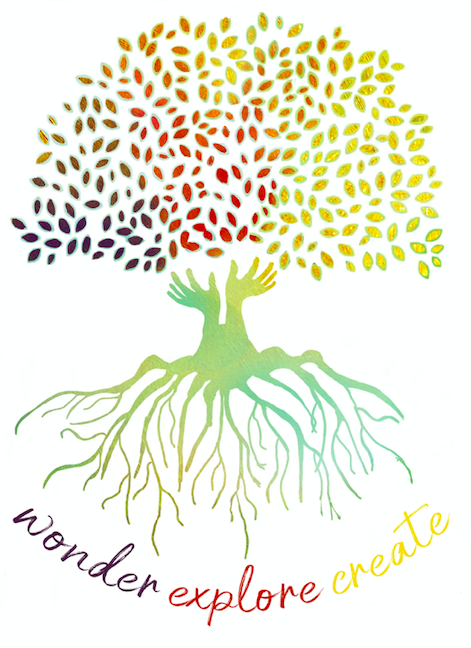 Child is being disruptive
4 Views of the Child - Competent and Capable 
	
Why?  Perhaps they don’t know how to join in with explorations that are already underway?
Perhaps the areas don’t interest them?
Perhaps the areas are not within their zone of proximal development?
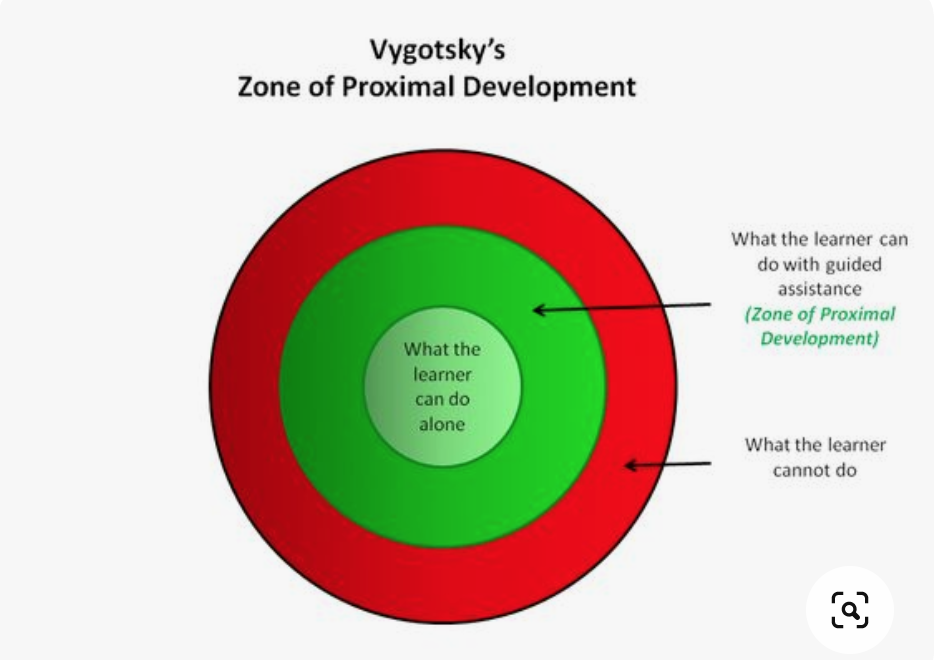 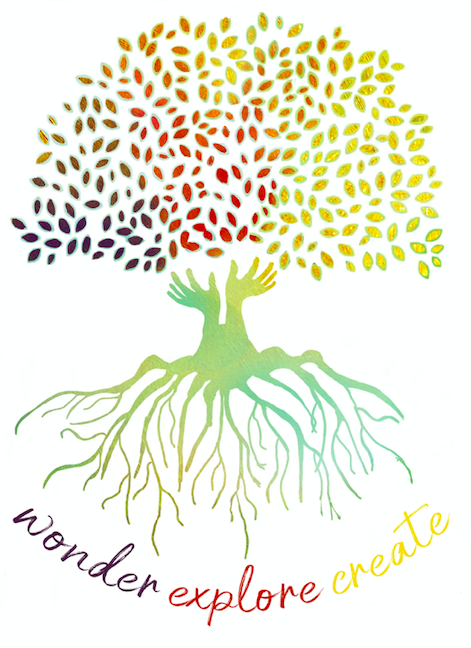 Child is being disruptive
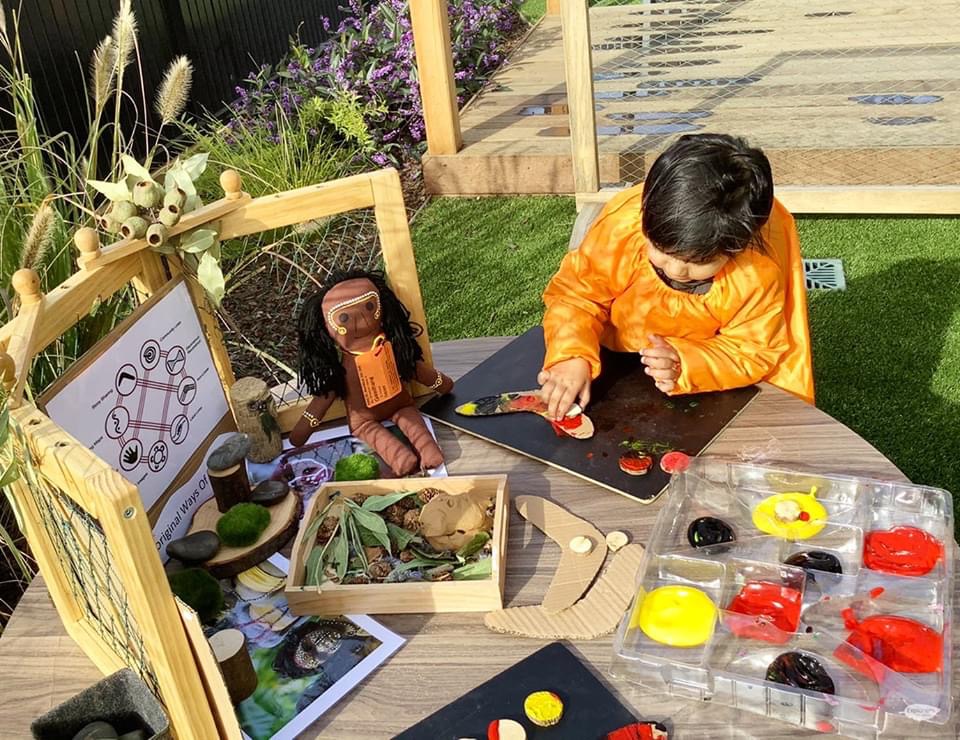 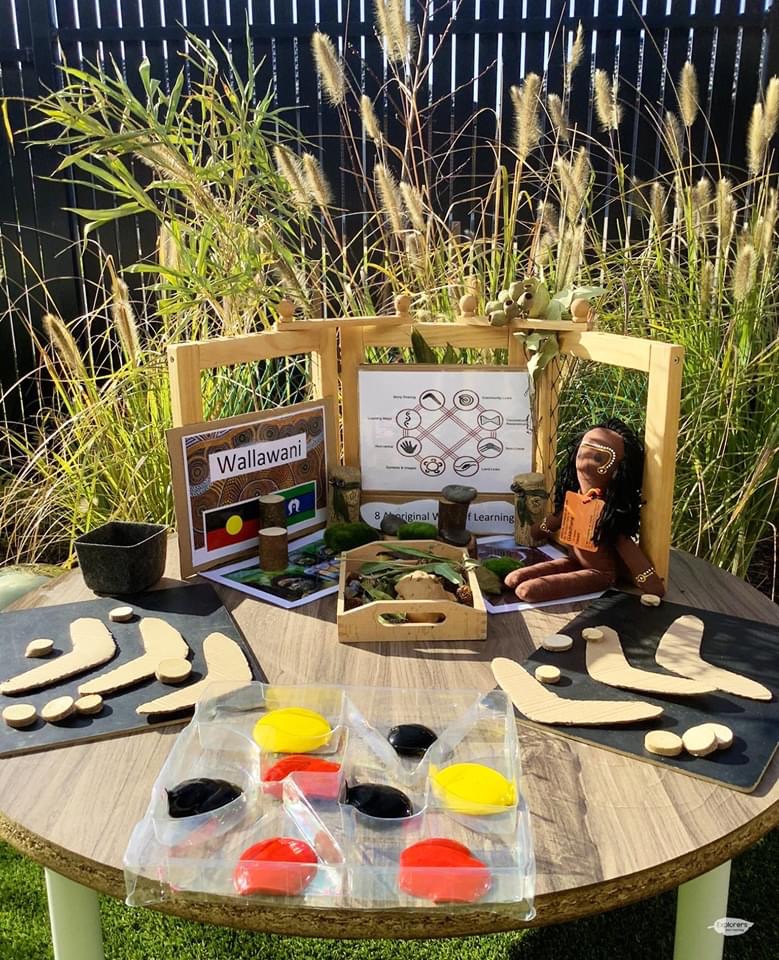 Possible Strategies

Step in and redirect the behaviour in a positive way if possible!

Find out what they are really interested in and make sure there is an area where the child can pursue this

Ensure what is on offer is challenging enough that they are stretched to try a new skill but not too hard that they can not be successful and become frustrated
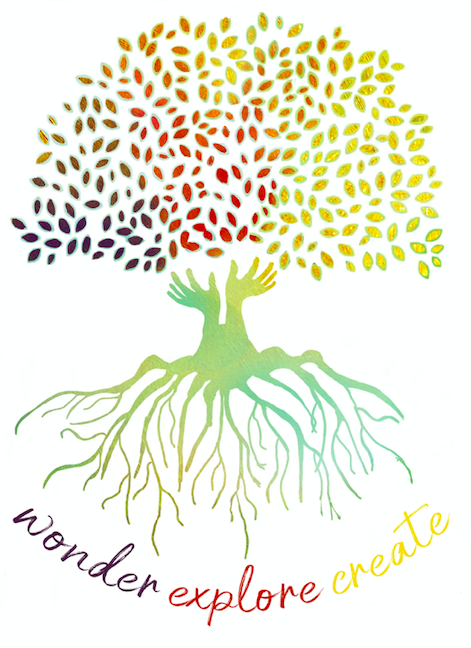 Reflect Record Discuss
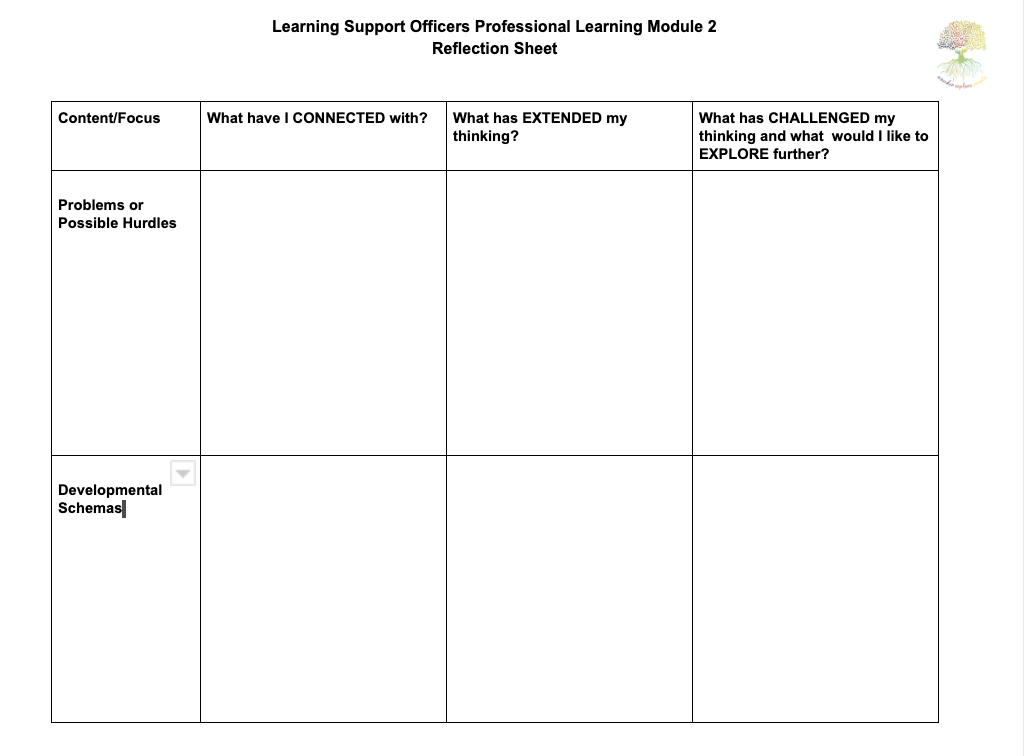 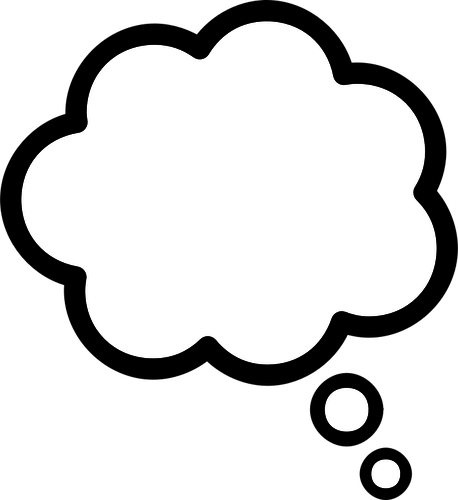 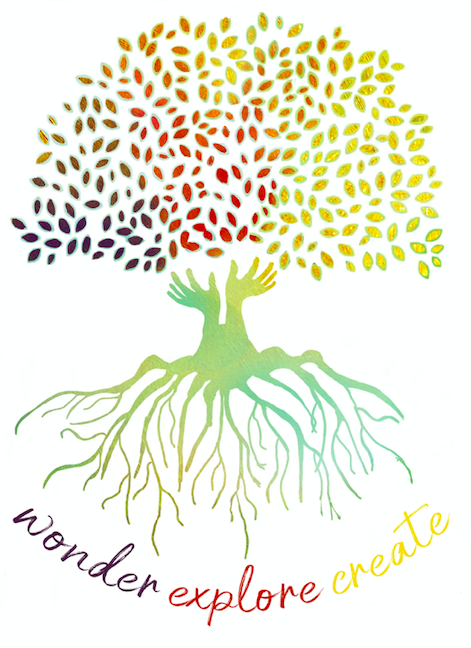 What are the developmental schemas and how might these be revealed in a Discovery session?
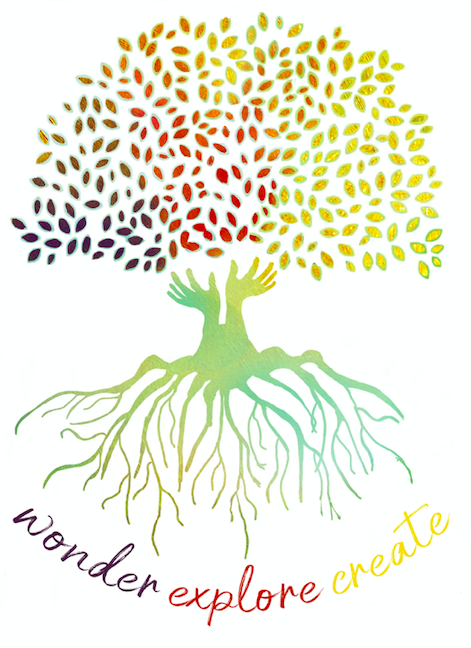 What are Developmental Schemas?
Put simply….

Schema is really a fancy word for the urges that children have to do - things like climb, throwing objects and  hiding in small places

Clare Caro  - Schemas in Children's Play 
http://www.nature-play.co.uk/blog/schemas-in-childrens-play
First defined by psychologist Jean Piaget 	


Important developmental building blocks of the brain that help children make connections between concepts and ideas
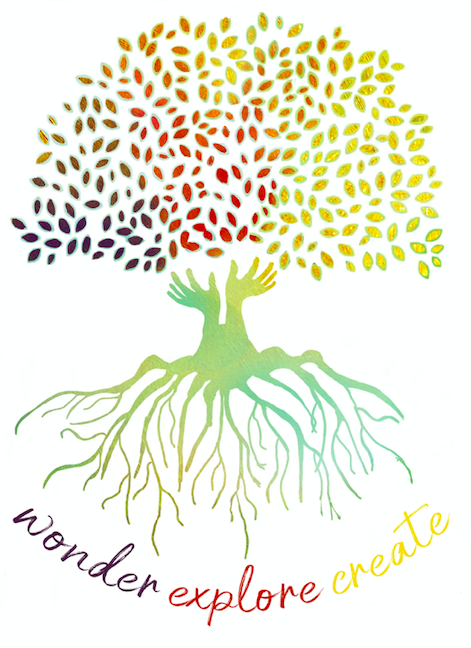 What are Developmental Schemas?
Children progress through the schemas at different stages and they will last for varying periods of time

They can come one at a time, in groups and may appear and disappear at different stages
Knowing about these play-urges can help us to understand why our children are so determined to do certain things that we might not understand. If we have no idea about the way in which a child exhibits signs of brain development, then we might actually think that the child is being 'difficult' or even try to stop the developmental urges themselves.
Clare Caro  - Schemas in Children's Play 
http://www.nature-play.co.uk/blog/schemas-in-childrens-play
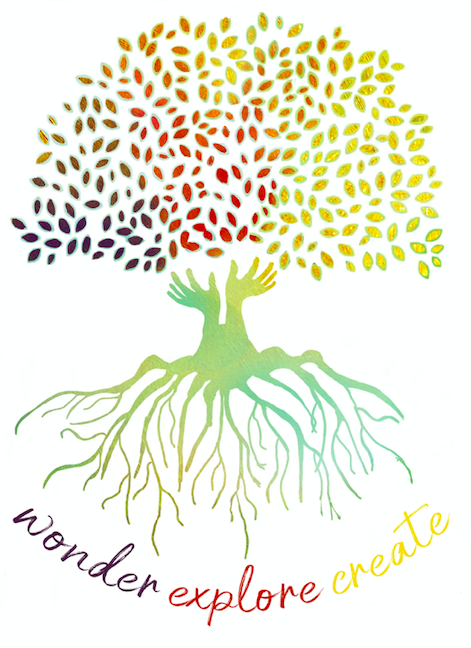 What are Developmental Schemas?
Orientation
Positioning
Connection
Trajectory 
Enclosure
Transporting
Enveloping 
Rotation 
Transformation
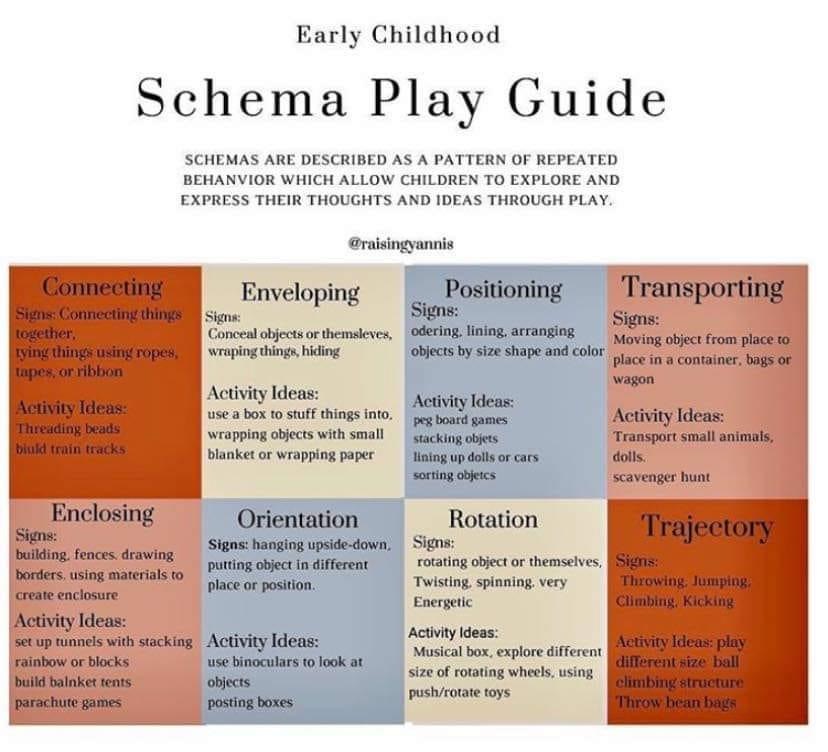 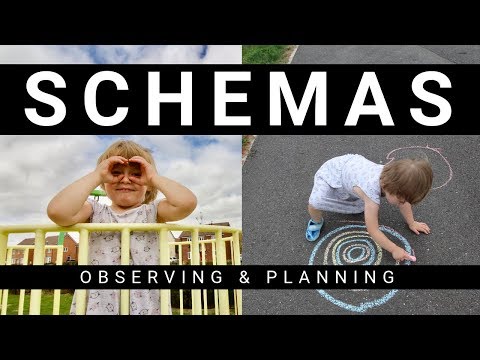 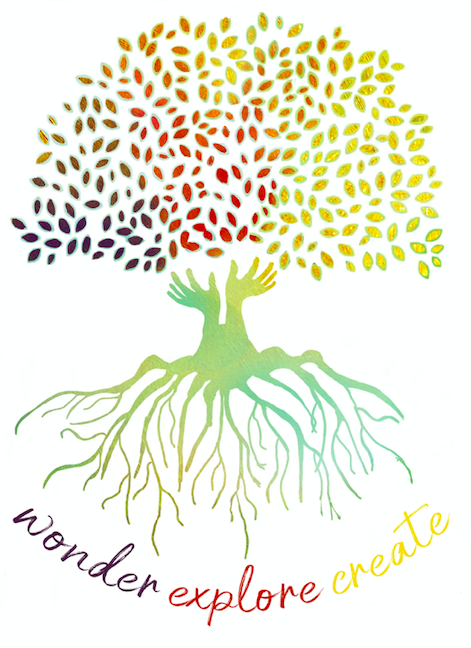 What are Developmental Schemas?
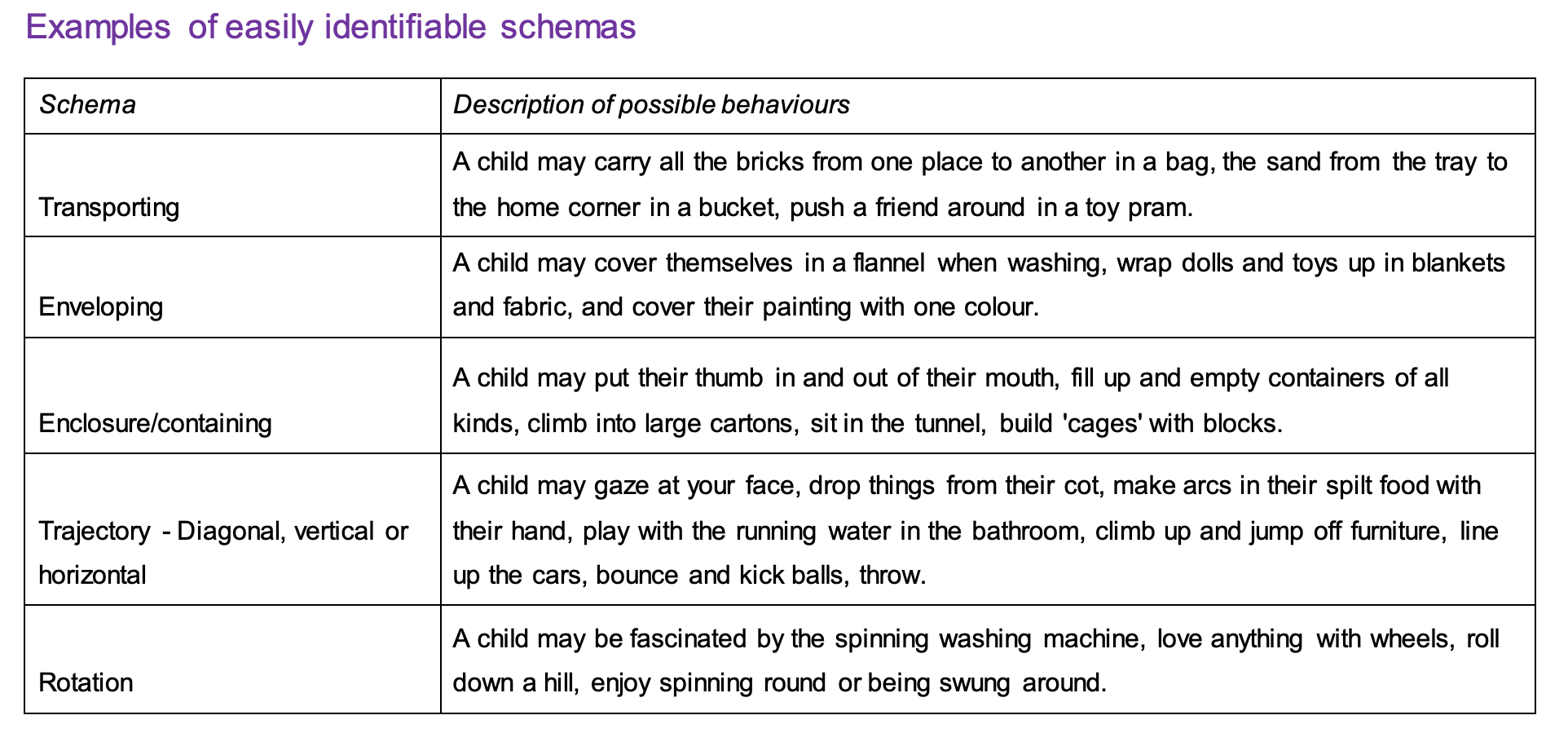 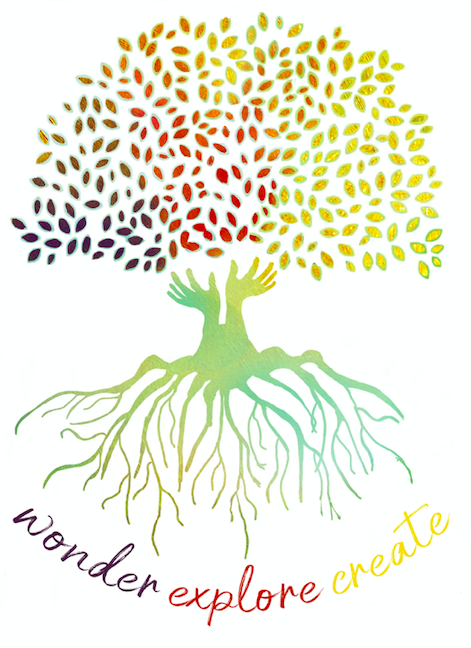 What are Developmental Schemas?
Credit:  Dorset Early Years Service - UK
http://www.dorsetnexus.org.uk/Page/9009
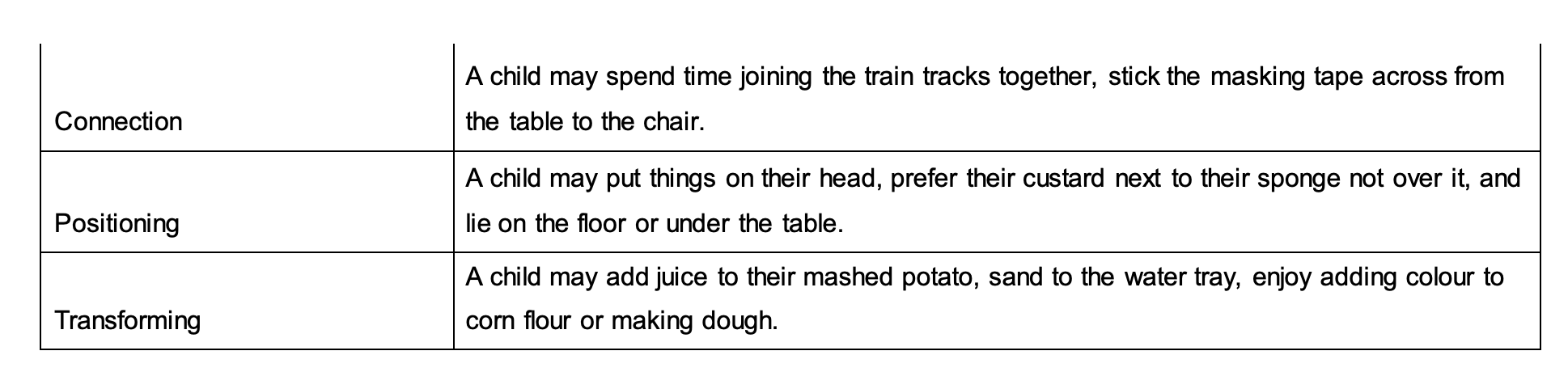 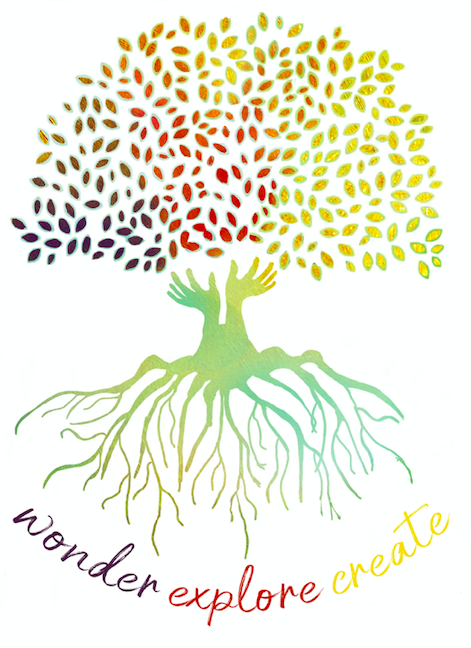 Reflect Record Discuss
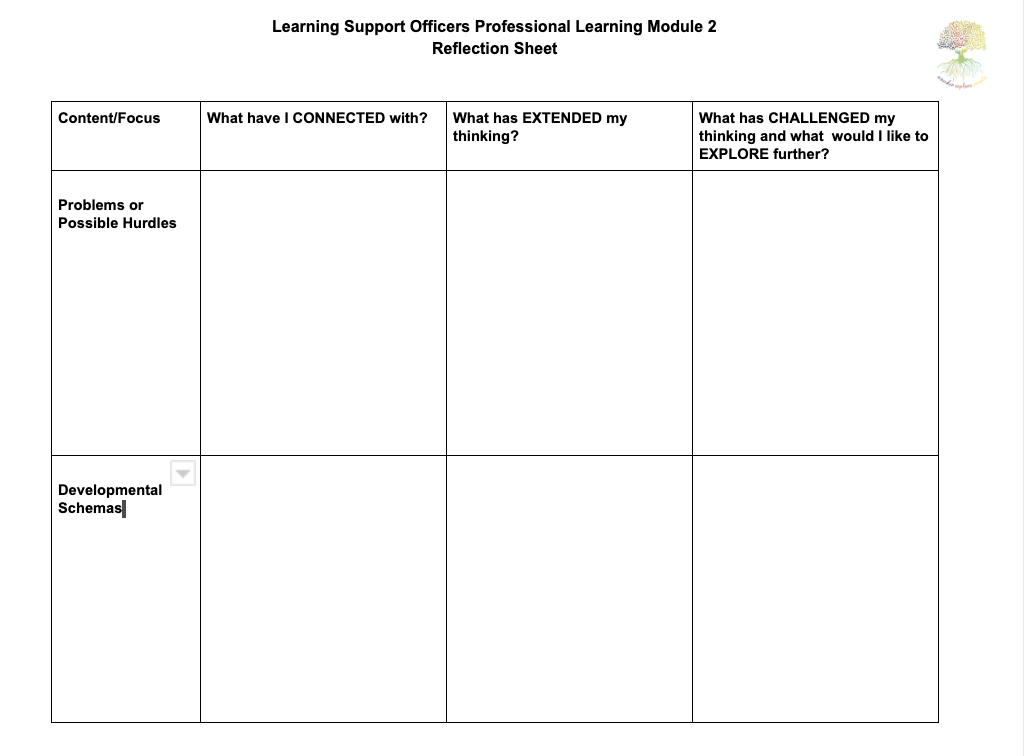 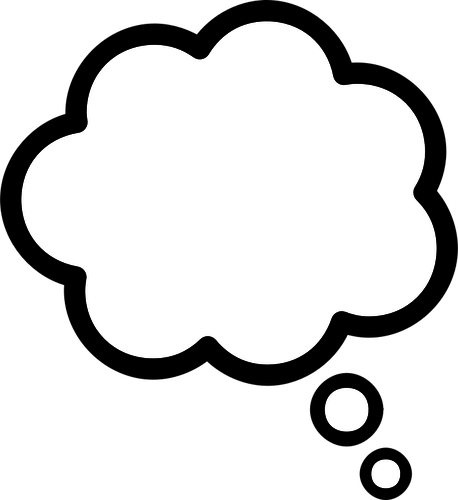 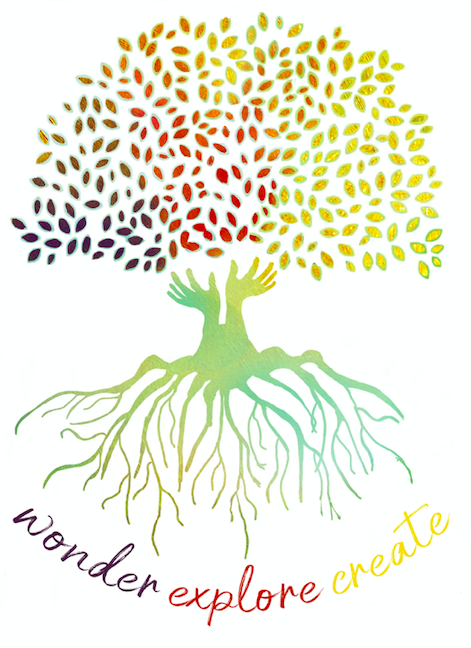 What are Developmental Schemas?
Schemas offer a key to understanding ways in which children behave. In the planning process, awareness of children's schemas can be invaluable in matching curriculum content with children's interests and needs.
Credit:  Dorset Early Years Service - UK
http://www.dorsetnexus.org.uk/Page/9009
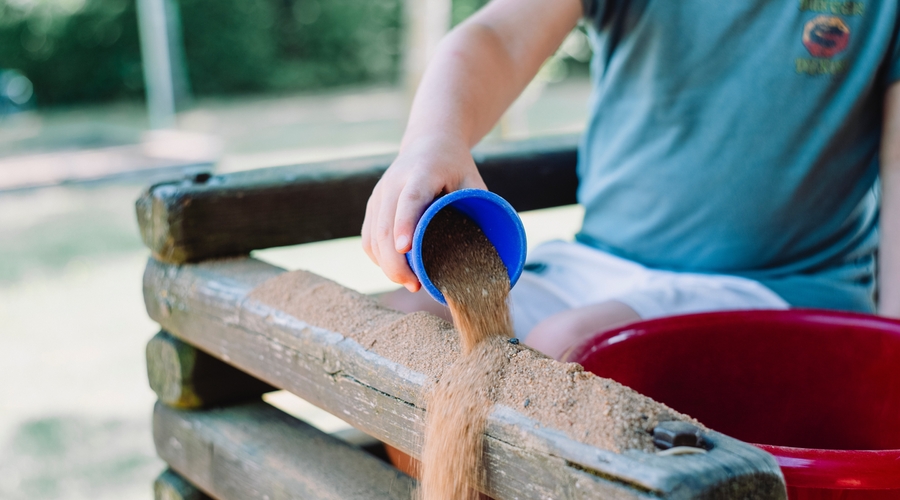 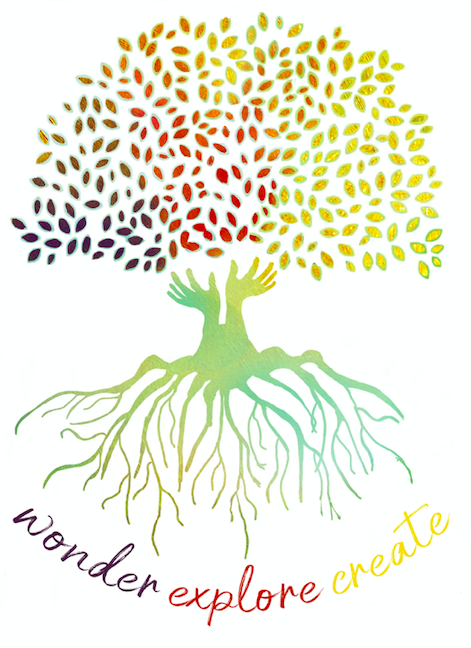 What are Developmental Schemas?
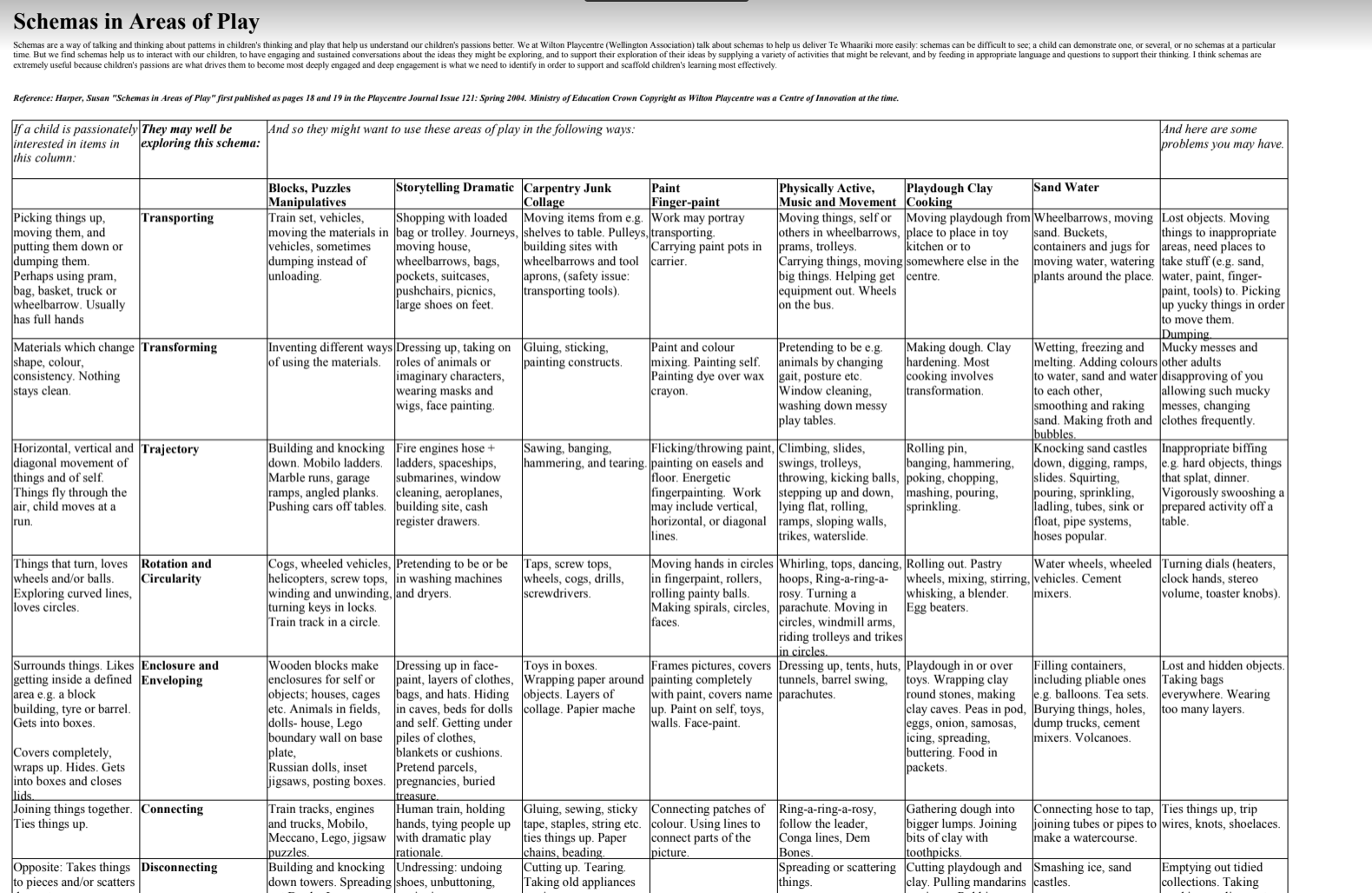 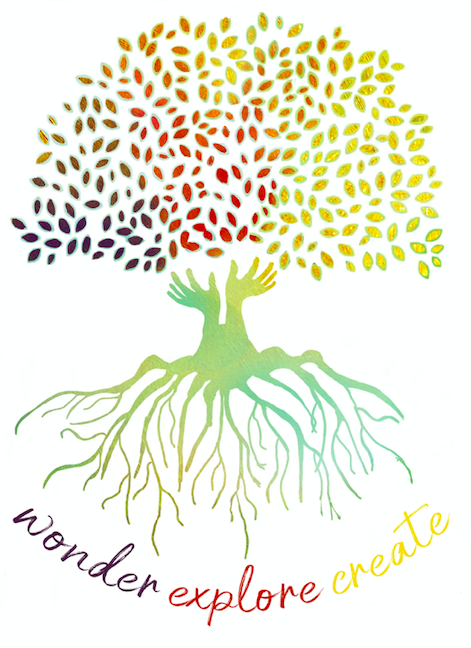 What has stuck with you?
Some ideas that have stuck with you…
Something that you will try to do more of…
Something you will try to do less of…
Something that you would like to investigate further….
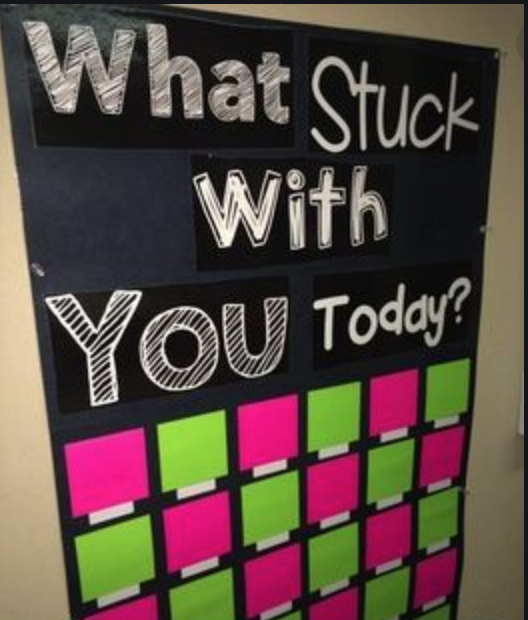 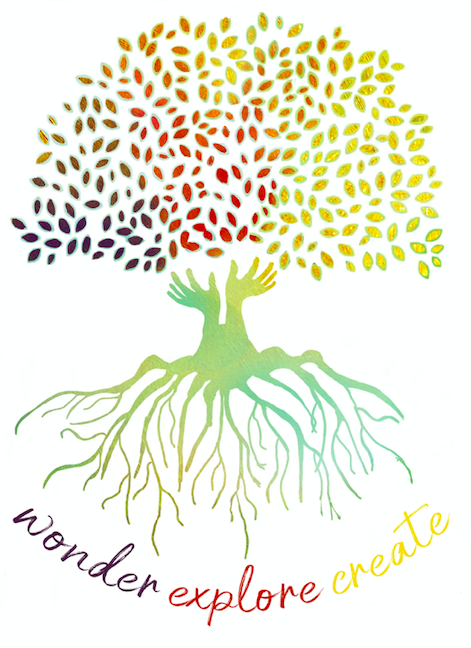 Thank you!!!

Opportunity for follow up